Ministarstvo trgovine, turizma i telekomunikacija
Zakon o elektronskom dokumentu, elektronskoj identifikaciji i uslugama od poverenja u elektronskom poslovanju
Ministarstvo trgovine, turizma i telekomunikacija
Zakon o elektronskom dokumentu, elektronskoj identifikaciji i uslugama od poverenja u elektronskom poslovanju
Zakon uređuje:
Elektronski dokument (punovažnost, dokazna snaga, overa)
Elektronska identifikacija (šeme identifikacije, dejstvo), 
Usluge od poverenja u elektronskom poslovanju (elektronski potpis, elektronski pečat, elektronska dostava, vremenski žig, elektronsko čuvanje)

Zakon je u potpunosti usklađen eIDAS regulativom
Ministarstvo trgovine, turizma i telekomunikacija
Elektronski dokument – punovažnost i pravna snaga (član 7.)
Elektronski dokument – punovažnost, pravna snaga i pismena forma

Elektronskom dokumentu ne može se osporiti punovažnost, dokazna snaga, kao ni pismena forma samo zato što je u elektronskom obliku.
Ministarstvo trgovine, turizma i telekomunikacija
Digitalizacija dokumenta (član 11.)
Digitalizovani akt ima istu pravnu snagu kao originalni dokument ukoliko je digitalizovan pod nadzorom: 
Lica čiji je to akt
Lica ovlašćenog za overu potpisa, rukopisa i prepisa 
Lica koje je posebnim zakonom ovlašćeno za overu digitalizovanu akt 
I istovetnost digitalizovanog akta je potvrđena kval.elektronskim pečatom ili potpisom lica 1-3. 

Organi javne vlasti u postupcima koje sprovode mogu izvršiti overu akta na gore naveden način.
Ministarstvo trgovine, turizma i telekomunikacija
Overa odštampanog primerka el.dokumenta (član 12.)
Odštampani primerak el.dokumenta ima istu dokaznu snagu kao originalni dokument pod sledećim uslovima:
- Štampanje je izvršeno pod nadzorom 
Lica čiji je to akt
Lica ovlašćenog za overu potpisa, rukopisa i prepisa 
- istovetnost je potvrđena svojeručnim potpisom/pečatom od strane lica 1-2.

Organi javne vlasti u postupcima koje sprovode mogu izvršiti overu odštampanog primerka elektronskog dokumenta akta na gore naveden način.
Ministarstvo trgovine, turizma i telekomunikacija
Dostavljanje e-dokumenata između organa javne vlasti i stranaka (član 15.)
Može da se vrši: 

Elektronskom poštom 
Kvalifikovanom elektronskom dostavom 
Na drugi način u skladu sa propisom (preko Portala npr.) 

Član 16: Na iste načine može da se vrši dostavljanje između organa javne vlasti, plus preko servisne magistrale organa
Ministarstvo trgovine, turizma i telekomunikacija
Šeme elektronske identifikacije 
(čl. 17-24.)
Tri nivoa (član 18.): 
Osnovni
Srednji
Visok 

Član 20.: Identifikacija na osnovu šeme visokog nivoa pouzdanosti upisane u Registar zamenjuje potpis stranke na podnesku u opštenju sa organima javne vlasti 
Član 24.: Šeme iz registra prijavljuju se EU (po pristupanju EU, ili pre pristupanja, na osnovu zaključenog sporazuma)
[Speaker Notes: Za utvrđivanje identiteta u elektronskom poslovanju mogu se koristiti šeme elektronske identifikacije koje su upisane u registar iz člana 19. ovog zakona, kao i šeme elektronske identifikacije koje nisu upisane u registar.]
Ministarstvo trgovine, turizma i telekomunikacija
Usluge od poverenja
Član 41.: Usluge od poverenja u elektronskom poslovanju: 
Elektronski potpis i elektronski pečat
Elektronski vremenski žig
Elektronska dostava
Autentikacija veb sajtova
Elektronsko čuvanje dokumenata
Član 34.: Ispunjenost uslova proverava Telo za ocenjivanje usaglašenosti koje je akreditovano u skladu sa Zakonom o akreditaciji
Kvalifikovanim uslugama od poverenja ne može se osporiti punovažnost i pravno dejstvo samo zato što su u elektronskom obliku.
Ministarstvo trgovine, turizma i telekomunikacija
Elektronski potpis u klaudu
Član 46 stav 3.: Zakon predviđa novu uslugu od poverenja – kvalifikovani elektronski potpis u klaudu
Ministarstvo trgovine, turizma i telekomunikacija
Kvalifikovana elektronska dostava
 (član 54. i 55.)
Zakon uređuje uslove za kvalifikovanu elektronsku dostavu 
Zakon uređuje sadržaj potvrde o dostavi (potvrda o prijemu i potvrda o dostavljanju) 
Potvrda dostave putem ove usluge smatra se dostavnicom u upravnom postupku, pri čemu se datumom i vremenom dostave smatra trenutak kada je dokument dostavljen pružaocu usluge 
Datum i vreme prijema podneska u upravnom postupku – trenutak kada je pružalac usluge primio podnesak stranke
Ministarstvo uspostavlja Centralni sistem za razmenu podataka kvalifikovane elektronske dostave
Ministarstvo trgovine, turizma i telekomunikacija
Elektronsko čuvanje
 (član 60. i 61.)
Zakon uređuje uslove za pripremu dokumenata za pouzdano elektronsko čuvanje i uslugu kvalifikovanog elektronskog čuvanja dokumenta. 

Ako se dokument čuva u okviru usluge kvalifikovanog elektronskog čuvanja dokumeta tako da period čuvanja predviđen tom uslugom obuhvata propisani period čuvanja datog dokumenta, izvorni dokument može biti uništen, osim ako nije drugačije uređeno.
Ministarstvo trgovine, turizma i telekomunikacija
Registrovanje pružaoca usluga od poverenja
Pružaoci usluga moraju da pribave izveštaj o ispunjenosti usaglašenosti od strane akreditovanog tela, u skladu sa Zakonom o akreditaciji. 

Do imenovanja prvog tela za ocenu usaglašenosti, Ministarstvo će vršiti ocenjivanje usaglašenosti.
Ministarstvo trgovine, turizma i telekomunikacija
Podzakonska akta
Vlada/Ministarstvo će doneti podzakonske akte kojima će se bliže urediti: 
Uslovi za šeme elektronske identifikacije 
Uslovi za pružanje kvalifikovanih usluga od poverenja (opšti uslovi i uslovi za pojedine usluge)
Lista standarda koje moraju da ispunjavaju tela za ocenu usaglašenosti 
Sadržaj registra koje vodi Ministarstvo (šeme elektronske identifikacije, kvalifikovane usluge od poverenja, kvalifikovana sredstva).
Ministarstvo trgovine, turizma i telekomunikacija
Sertifikaciona tela u Srbiji
Registrovana 6 sertifikaciona tela u RS:
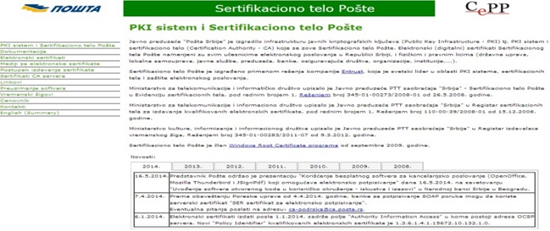 Sertifikaciono telo JP „Pošta Srbije“
	CePP – Setifikaciono telo pošte	
Privredna komora Srbije
	PKS CA	
Halcom BG CA	
E Smart Systems
	ESS QCA	
Ministarstvo 
	unutrašnjih poslova
	MUP CA
Sertifikaciono  telo 
	Ministarstva odbrane
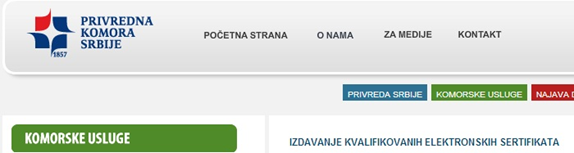 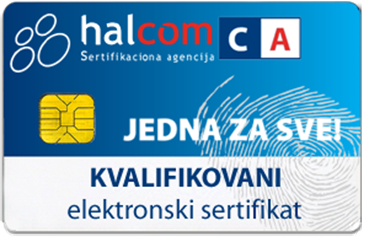 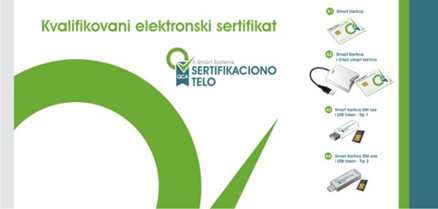 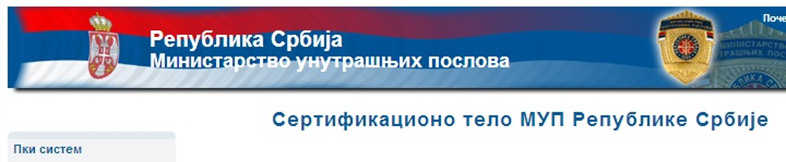 Ukupno izdato oko 340.000 sertfiikata do 31.12.2016. godine(oko 300.000 važećih)
Ministarstvo trgovine, turizma i telekomunikacija
Rok za usklađivanje sa zakonom
Sertifikaciona tela koja su registrovana na osnovu prethodno važećeg zakona dužni su da u roku od 12 meseci od dana stupanja na snagu novog zakona usklade svoje poslovanje sa odredbama ovog zakona i dostave Ministarstvu izveštaj o ocenjivanju usaglašenosti.
Ministarstvo trgovine, turizma i telekomunikacija
Hvala na pažnji!